Integrating Educational Technology Into Teaching: Transforming Learning Across Disciplines
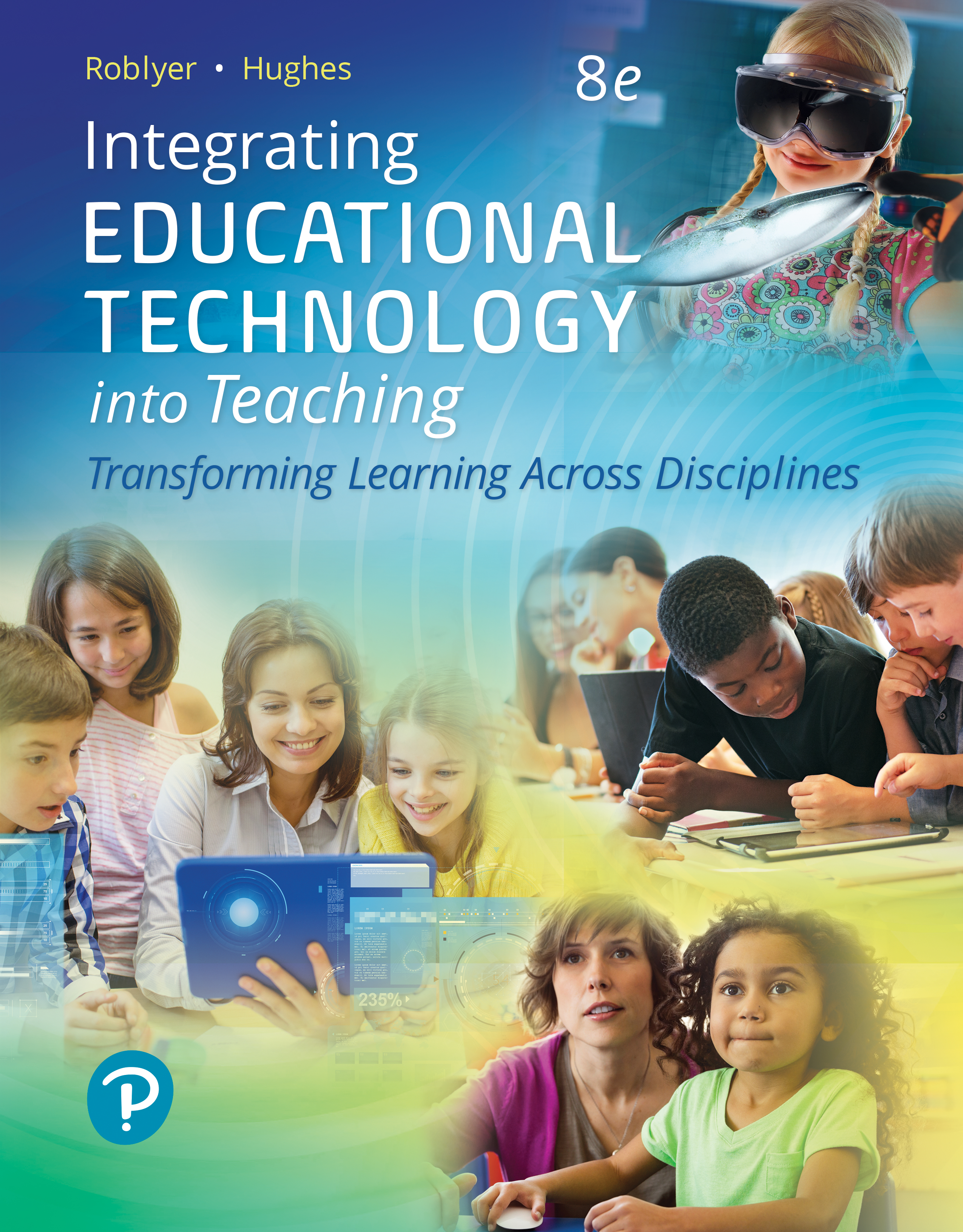 Eighth Edition
Chapter 6
Web-Based Content Resources
Copyright © 2019, 2016, 2013 Pearson Education, Inc. All Rights Reserved
[Speaker Notes: If this PowerPoint presentation contains mathematical equations, you may need to check that your computer has the following installed:
1) MathType Plugin
2) Math Player (free versions available)
3) NVDA Reader (free versions available)]
Learning Objectives (1 of 2)
6.1 Identify strategic procedures that allow teachers and students to navigate the web efficiently to find resources to meet various educational needs. (I S T E Standards for Educators: 3—Citizen; 6—Facilitator)
6.2 Explain how learning digital citizenship skills helps teachers and students address each of the safety, security, and privacy challenges they are likely to encounter in an online environment. (I S T E Standards for Educators: 3—Citizen; 6—Facilitator)
6.3 Develop information literacy practices through targeted online search strategies and information analysis techniques. (I S T E Standards for Educators: 3—Citizen; 5—Designer; 6—Facilitator)
Learning Objectives (2 of 2)
6.4 Locate archived, immersive, and live web content to meet various educational needs. (I S T E Standards for Educators: 4—Collaborator; 5—Designer; 6—Facilitator)
6.5 Explain the benefits and challenges of locating and using open educational resources (O E R) in educational contexts. (I S T E Standards for Educators: 3—Citizen; 4—Collaborator; 5—Designer; 6—Facilitator)
6.6 Apply evaluation criteria to determine the ease or difficulty of integrating web content in instruction. (I S T E Standards for Educators: 1—Learner; 2—Leader; 5—Designer)
Technology Integration in Action: A Research Paper
Phase 1: Analysis of Learning and Teaching Assets and Needs
Step 1: Analyze problems of practice (P O P s)
Step 2: Assess technological resources 
Step 3: Identify technological possibilities
Phase 2: Design of the Integration Framework
Step 4: Decide on learning objectives and assessments
Step 5: Design integration strategies and determine relative advantage
Step 6: Prepare instructional environment and implement the lesson
Phase 3: Post-Instruction Analysis and Revisions
Step 7: Analyze lesson results and impact
Step 8: Make revisions based on results
Step 9: Share lessons, revisions, and outcomes with other peer teachers
Introduction to the Web
How “Online” Emerged
A R P A N E T (1970s)
ARPANET was the first proven concept of sending and receiving information regardless of geographical location in near real time.
Developed under U.S. Advanced Research Projects Agency
Uses packet-switch technology in order to send and receive data with built-in error correction and package assembly. 
Internet (1980s)
World Wide Web via browsers (1993)
Web 1.0
Web 2.0
Web 3.0
Using Uniform Resource Locators (U R L)
Browsers have address lines
U R L s are Internet addresses
Last three letters of the U R L is the domain designator
https://science.nasa.gov/
Methods for Navigating the Web
Links
Bookmarks or Favorites
Online organizers
Buttons
Browser “History”
Quick Response (Q R) codes
Downloading Software, Plug-Ins, and Apps
Download or update computer software from reputable web sites
Download apps from app-finding programs on mobile devices
Download browser plug-ins for multimedia features
Adobe Acrobat Reader
Java Virtual Machine
Apple QuickTime or Windows Media Player
Download browser extensions for specialty features
AdBlock Plus
Google Translate
Grammarly
Basic Web Troubleshooting
Problem #1: Site connection failures
Caused by syntax errors, server down, server traffic, dead links, firewalls
Problem #2: Nonworking features
Caused by missing plug-in, compatibility errors
Online Safety and Digital Citizenship
Online Safety and Security Issues
Accessing sites with inappropriate materials
Safety and security issues for students
Data privacy issues
Online identity and reputation issues
Computer viruses and hacking
Online Ethical and Legal Issues
Online Plagiarism
Online Piracy
Teaching Digital Citizenship and Netiquette
Netiquette - Behavior rules for email, messaging, and discussions
Digital Citizenship
Information literacy
Privacy and security
Self-image and identity
Copyright and attribution
Cyberbullying
Internet safety
Relationships and communications
Digital footprint and reputation
Searching the Web for Information
Types of Search Engines
Crawlers
Metacrawlers
Human-powered directory
Hybrid
Search Tools and Strategies
Subject index search
Keyword or phrase search
Advanced search
Narrow results
Research and Reference Tools
Online databases through library subscriptions
Online encyclopedias
Digital atlases and mapping tools
Digital dictionaries
Information Literacy Skill Development
Critical thinking about information is key
Evaluate information and determine if content is reliable and credible
Develop searching to learn
Generate high-quality inquiry topics
Search for effective and efficient information
Critically evaluate web resources
Connect ideas across resources
Online Educational Content
Archived Online Content
Resides in online archives (government, university)
Requires teachers to find applicable content
Tends to support consumption by learners
Reading
Watching
Listening
Interactive or Immersive Web Content
Tends to support action by learners
Making choices
Moving
Involving multiple senses
Content includes:
Simulations
Virtual fieldtrips
Virtual reality environments
Augmented reality environments
Mixed reality environments
Live Web Content
Tends to support consumption and action by learners
Viewing, hearing, listening
Talking, creating, collecting
May be archived after completion
Content includes:
Videoconferencing
Adventure learning
Citizen science
Open Educational Resources (O E R)
What Counts as O E R?
Materials in the public domain
Materials that allow for the 5Rs:
Retaining (keep a copy)
Reusing (use in multiple ways)
Revising (modify a resource)
Remixing (combine multiple resources)
Redistributing (share again with others)
Materials that provide the 5Rs through:
Creative Commons (C C) licensing
Locating O E R
Online searches
O E R repositories
Curated O E R content
Benefits of O E R
Meet students’ learning needs
Engage teachers in digital information literacy
Improve access to resources without budget constraints
Increase educational equity
Share lessons and curated materials
Increase teachers’ awareness of and adherence to copyright laws
Save money
Challenges of Using O E R
Difficulty finding or knowing where to search for current O E R for specific subject area and local context
Lack of time to search for O E R or experiment with O E R
Technical difficulties in downloading or using O E R
Lack of knowledge of reuse/adaptation rules for O E R
Lack of alignment of O E R to academic standards
Lack of adoption or support for O E R among colleagues or school leaders
Lack of O E R adherence with privacy laws and equal access under I D E A
Increased costs
Evaluation and Integration of Web Content for Instruction
Evaluation Framework for Web Content
Boundaries – intellectual and physical
Authority – relevance and accuracy
Stability – aptness for change or deletion
Pedagogical context – built-in framing for teaching and learning
Disciplinary context – careful sequencing of subject-area curricular content
Integration Strategies for Web Content
Student research and information literacy skill development
Visual learning with problems, models, and solutions
Multicultural global awareness
Immersive exploration, collaboration, and problem solving
Copyright
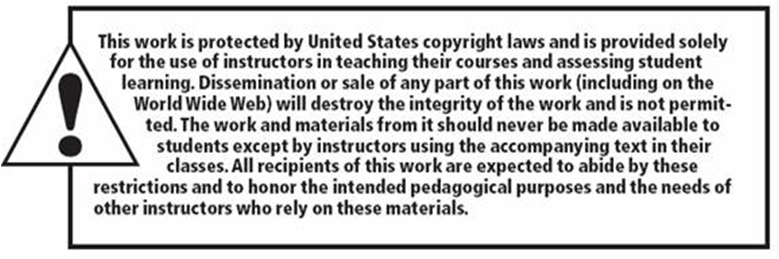